Anaïs Guilet
De la matérialité des œuvres hypermédiatiques
L’écrit à l’Écran
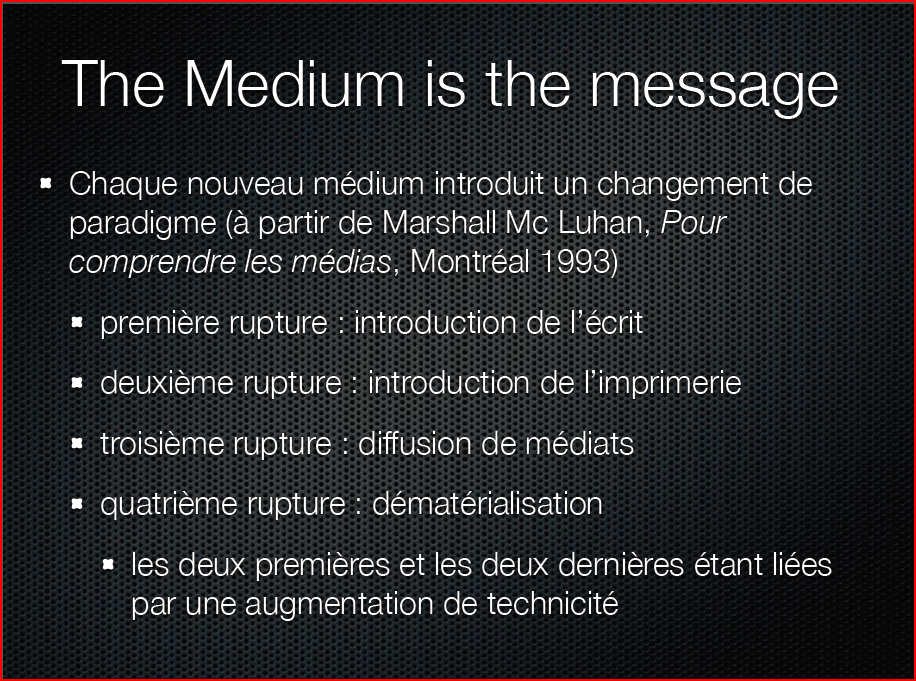 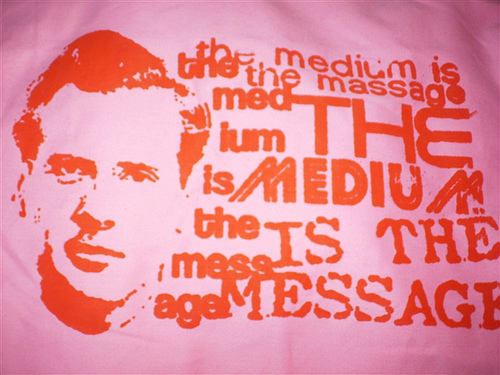 McLuhan. Understanding Media : The Extensions of Man. Cambridge et Londres: MIT Press, 1994, p. 7.
“In a culture like ours, long accustomed to splitting and dividing all things as a means of control, it is sometimes a bit of a shock to be reminded that, in operational and practical fact, the medium is the message. This is merely to say that the personal and social consequences of any medium - that is, of any extension of ourselves - result from the new scale that is introduced into our affairs by each extension of ourselves, or by any new technology."
For the “message” of any medium or technology is the change of scale or pace or pattern that it introduces into human affairs. (p.8)
"it is only too typical that the "content" of any medium blinds us to the character of the medium." (p.9)
L’écran relié
«(…) un écran modifiable en temps réel, qui s’appuie sur des technologies d’inscription numériques et permet l’accès aux différents réseaux ». Archibald, Samuel. Le texte et la technique, la lecture à l’heure des médias numériques. Montréal: Quartanier, 2009, p. 129.p. 160.
Fluidité et stabilité
La fluidité est l’état d’un support sur lequel nous avons peu de prise et dont le contenu est perceptible en surface. Le fluide est mouvant, animé par un mouvement dont nous ne contrôlons pas le débit. La fluidité suppose donc une manipulation plus subordonnée et recouvre le premier axe des typologies médiatiques : le défilement temporel de l’oralité et de la linéarité, la transparence relative des signes impliqués par l’immédiateté, la spontanéité de la communication et du spectacle.
La stabilité par opposition, décrit l’état d’un support solide et bien souvent statique. La stabilité permet une meilleur prise, de plus grande possibilités de manipulation volontaire, autant d’avantages qui se paient au prix d’une limitation du mouvement interne : ce que nous gagnons en contrôle sur la matérialité du support stable, nous le perdons en dynamisme, le stable ne se meut pas, il est malléable. Il recoupe le second axe de nos typologies médiatiques : le déploiement spatial de la littéracie et de la tabularité, l’opacité de l’hypermédiateté, l’inscription durable des signes qui permet la transmission et encourage la production du sens.
Archibald, Samuel. Le texte et la technique. Op. cit., p. 149.
Hypertextes 
Et
 hypermédias
Littérature numérique
« toute forme narrative ou poétique qui utilise le dispositif informatique comme médium et met en œuvre une ou plusieurs propriétés spécifiques à ce médium. »
Philippe Bootz, « Qu’est ce que la littérature numérique? », olats.org, Dec 2006, http://www.olats.org/livresetudes/basiques/litteraturenumerique/1_basiquesLN.php
1965, Xanadu, Theodor Nelson
1945 Vannevar Bush, « As We May Think », le Memex –Memory extender.
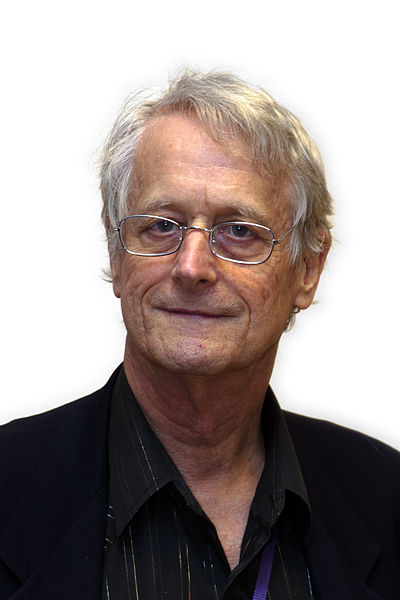 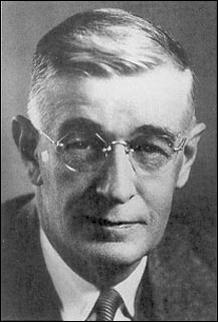 Hypertexte
« Un texte composé de blocs de mots (ou images), liés électroniquement par de multiples chemins, chaînes, ou pistes, dans une textualité ouverte, sans cesse inachevée » (notre traduction) 
George P. Landow, Hypertext 2.0 –The Convergence of Contemporary Critical Theory and Technology, The John Hopkins University Press, Baltimore & London, 1997, p.3.
« Le lien est fondamental en ce qui concerne l’hypertexte, tout particulièrement parce qu’il contraste avec le monde de l’imprimé » (N.T.)

George P Landow, « What’s a critic to do ? Critical theory in the age of Hypertext » Hyper/Text/Theory, Sldr. George P. Landow, The John Hopkins University Press, Baltimore and London, 1994, p.6.
Interactivité
Non-linéarité, parcours, choix
Aspects multimédias
Griot, Fred (2007) plateau. quelque chose d'autre que de la littérature. En ligne: http://www.fgriot.net/txt/plateau/plateau.php (consulté le 24 novembre 2009)
« le mot "lang" par exemple, comment le dire. le dire comme à plat, cru, net, abandonné, brut. juste sorti de la bouche. avec sa force et dose d’énergie intrinsèque. une parole blanche. une parole lâchée qu’elle. que la lang. sans en rajouter. sans rien rajouter. Nette dire comme ça. »
Aarseth, Espen J. Cybertext  : Perspectives on Ergodic Literature. Baltimore (Md.); Londres : J. Hopkins, 1997, p. 15.
“The written, or rather the printed, text has been the privileged form, and the potentially disruptive effects of media transitions have seldom been an issue, unlike semantic transitions such as language translation or intertextual practices. At this point, in the age of the dual ontology of everyday textuality (screen or paper), this ideological blindness is no longer possible, and so we have to ask an old question in a new context: What is a text?”
Katherine N. Hayles
« the medium construct the work and the work construct the medium », Writing Machines. Cambridge (Mass.) ; Londres : MIT Press, 2002.p. 6.
Hayles, Katherine N.. “Print Is Flat, Code Is Deep : The Importance of Media-Specific Analysis”. Poetics Today 25.1, 2004, p. 67.
“Lulled into somnolence by five hundred years of print, literary analysis should awaken to the importance of media-specific analysis, a mode of critical attention which recognizes that all texts are instantiated and that the nature of the medium in which they are instantiated matters. (….) Materiality is reconceptualized as the interplay between a text's physical characteristics and its signifying strategies, a move that entwines instantiation and signification at the outset. This definition opens the possibility of considering texts as embodied entities while still maintaining a central focus on interpretation. It makes materiality an emergent property, so that it cannot be specified in advance, as if it were a pre-given entity. Rather, materiality is open to debate and interpretation, ensuring that discussions about the text's "meaning" will also take into account its physical specificity as well.”
Hayles, Katherine N..Writing Machines. Op. cit., p. 25.
Technotexte= “When a literary work interrogates the inscription technology that produces it, it mobilizes reflexive loops between its imaginative word and the material apparatus embodying that creation as a physical presence.”
Hayles, Katherine N.. “Print Is Flat, Code Is Deep : The Importance of Media-Specific Analysis”. Op. cit., p. 72.
“In this view of materiality, it is not merely an inert collection of physical properties but a dynamic quality that emerges from the interplay between the text as a physical artifact, its conceptual content, and the interpretive activities of readers and writers. Materiality thus cannot be specified in advance; rather, it occupies a borderland —or better, performs as connective tissue— joining the physical and mental, the artifact and the user.”
Archibald, Samuel. Le texte et la technique, la lecture à l’heure des médias numériques. Montréal: Quartanier, 2009, p. 89-90.
« Il n’y a pas plus de pensée pure que de langage pur, si par « pur » on entend a-médiatique. Toute pensée est influencée par les techniques qui modulent et modèlent l’expérience : la parole et l’image, l’écrit et l’écran, etc. »
Lire à l’écran
Gervais, Bertrand. « Naviguer entre le texte et l’écran. Penser la lecture à l’ère de l’hypertextualité. » Les défis de la publication sur le Web : hyperlectures, cybertextes et méta-éditions. Ed. Jean-Michel Salaün & Christian Vandendorpe. Villeurbanne: Presses de l’Enssib, 2004.
« Naviguer, c’est lire. Rien de plus, mais aussi rien de moins. La lecture n’est pas un acte unique, une constante toujours identique à elle-même, mais une pratique complexe mettant en jeu un ensemble important de variables, qui en déterminent la forme et les fonctions. Elle met en jeu des rapports de manipulation, de compréhension et d’interprétation, des gestes qui se complètent pour assurer la progression à travers les textes, quels qu’en soient leurs particularités ou leurs supports (…). »
Archibald, Samuel. Le texte et la technique, la lecture à l’heure des médias numériques. Montréal: Quartanier, 2009, p. 129.
« La manipulation recouvre non seulement le rapport tactile avec les supports médiatiques, mais aussi l’ensemble des activités sensorielles et cognitives requises afin que l’esprit puisse appréhender les signes. Pour fournir une définition théoriquement indéfendable, mais éclairante, disons que la manipulation comprend tout ce qui n’est pas sémiotique dans notre rapport aux signes. »
la manipulation subordonnée 
la manipulation volontaire
la manipulation indépendante.
Archibald, Samuel. Le texte et la technique, la lecture à l’heure des médias numériques. Op. cit., p.132-133.
« La manipulation demeure subordonnée aussi longtemps que la lecture est en mesure d’intégrer spontanément la matérialité du médium à son activité sémiotique. La manipulation se fait volontaire lorsque la lecture est confrontée à un choix d’ordre manipulatoire, quand le support du texte se met à poser des questions à l’interprétation ou que le lecteur en compréhension se déplace en ses propres termes dans la spatialité du texte. »
Gervais, Bertrand. À l’écoute de la lecture. Montréal, Québec : VLB, 1993, p. 10.
« Le rapport au texte apparaît comme un travail dont la forme est réglée par le jeu de deux économies. Ce sont les économies de la progression et de la compréhension. Le principe de leur définition est simple, il consiste à remarquer que lire est à la fois progresser dans un texte et le comprendre ; leur jeu repose quant à lui, sur le fait que, selon les mandats du lecteur, l’un ou l’autre geste est privilégié : comprendre plus ou progresser davantage. Ce jeu permet d’établir diverses situations ou régies de lecture. »